Entering Final Grades
in Populi
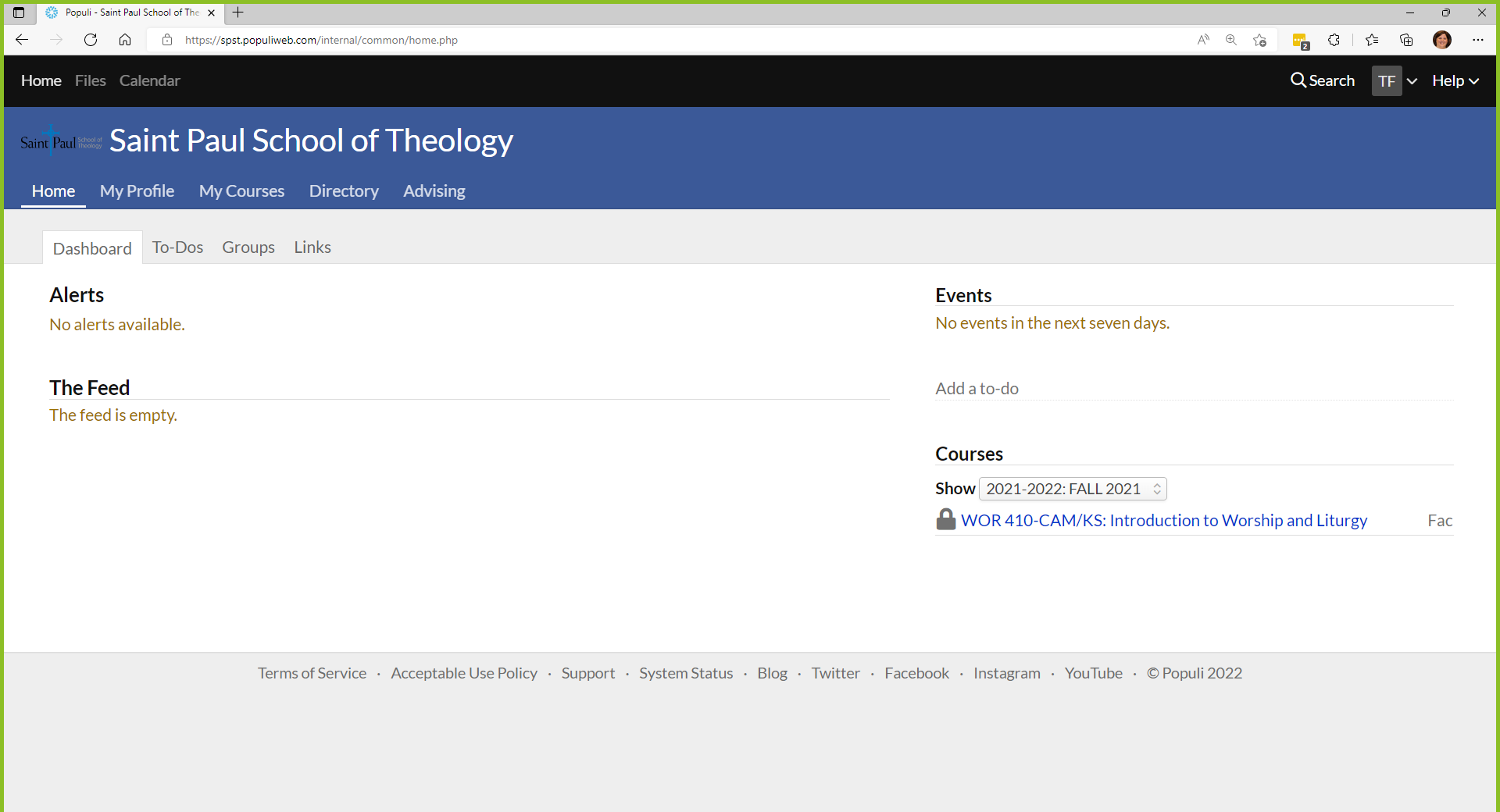 Log into Populi
https://spst.populiweb.com/
Click on My Courses
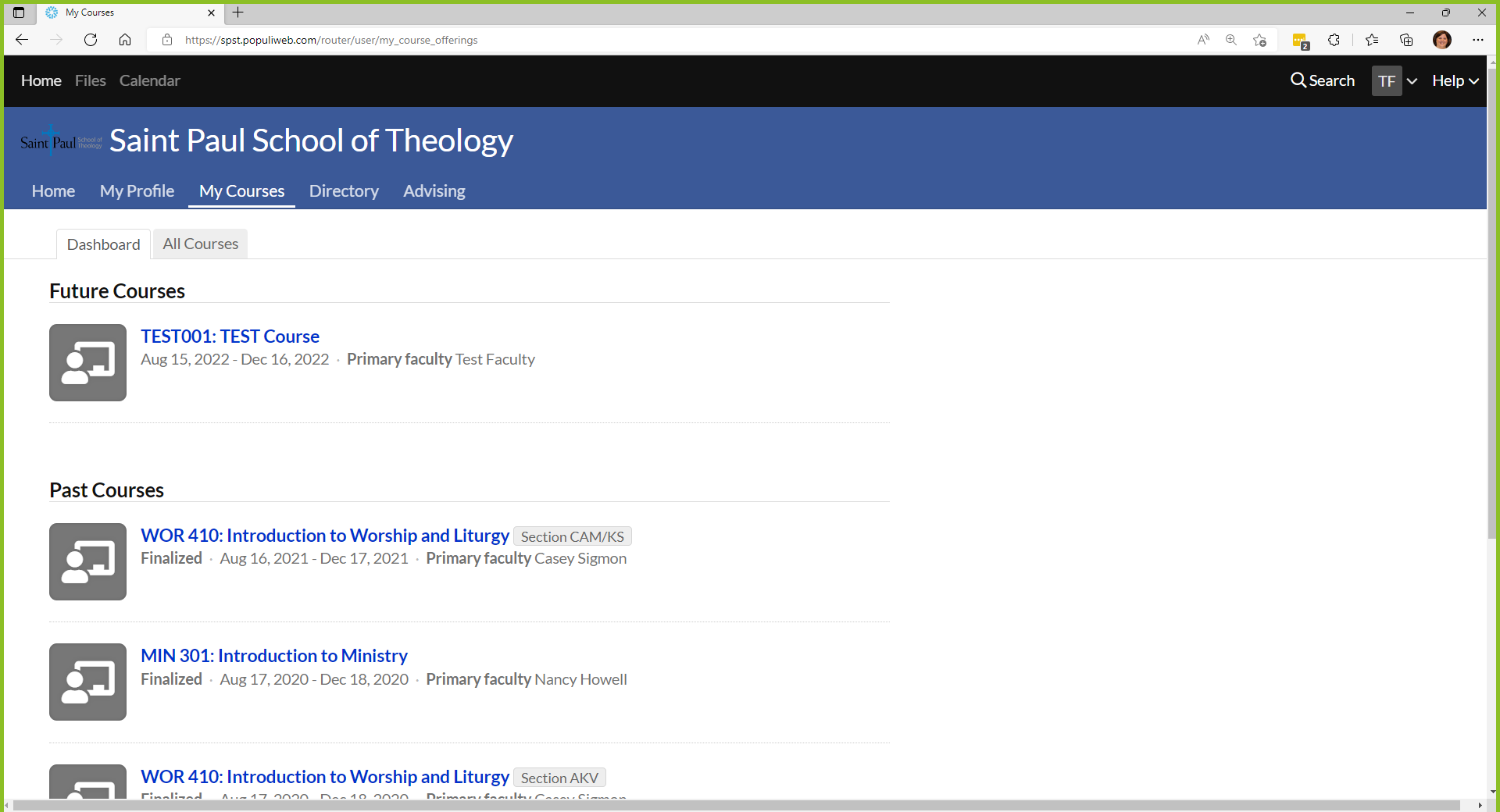 Click on the course
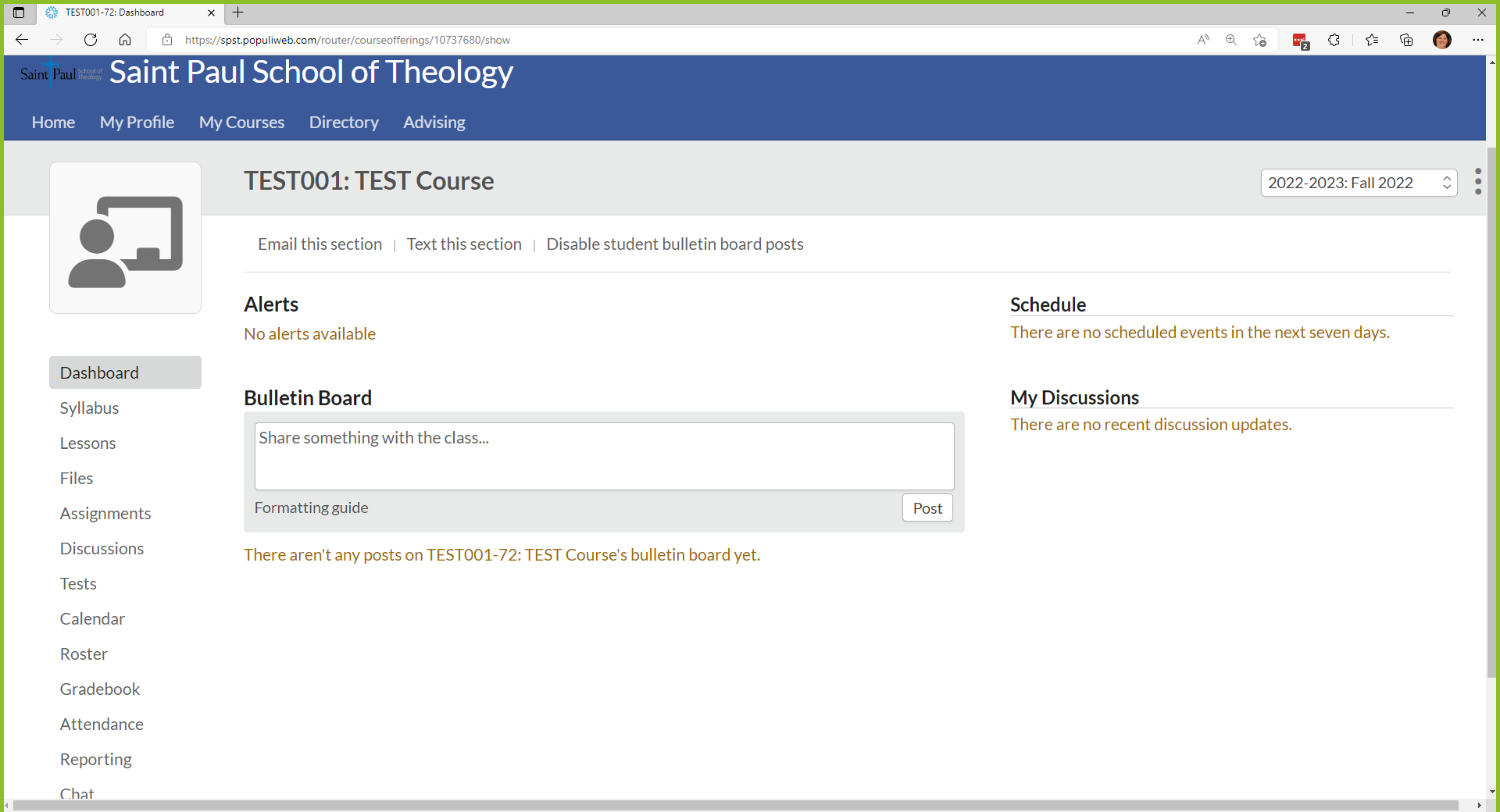 Click on the Gradebook
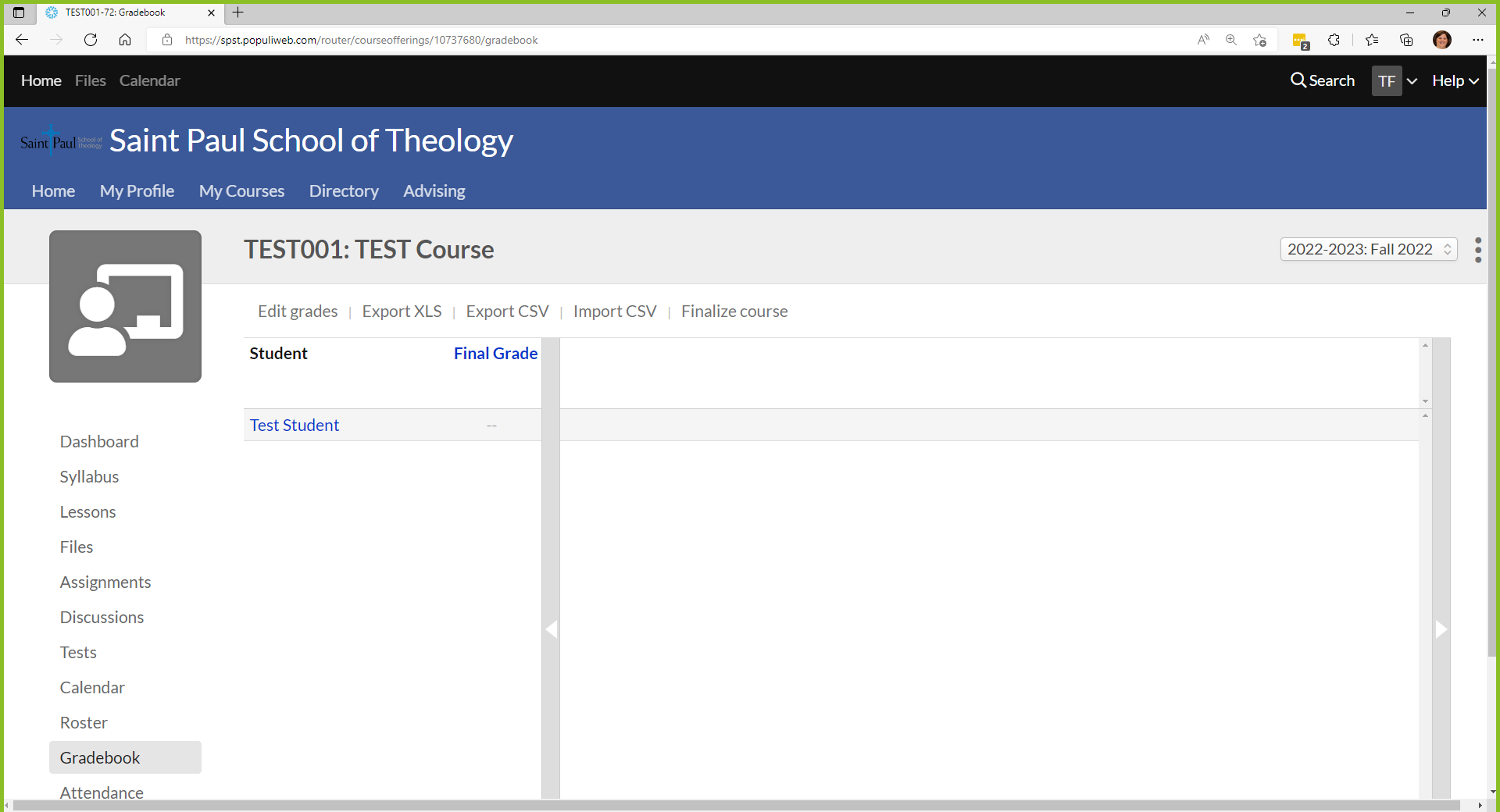 Click on Final Grade
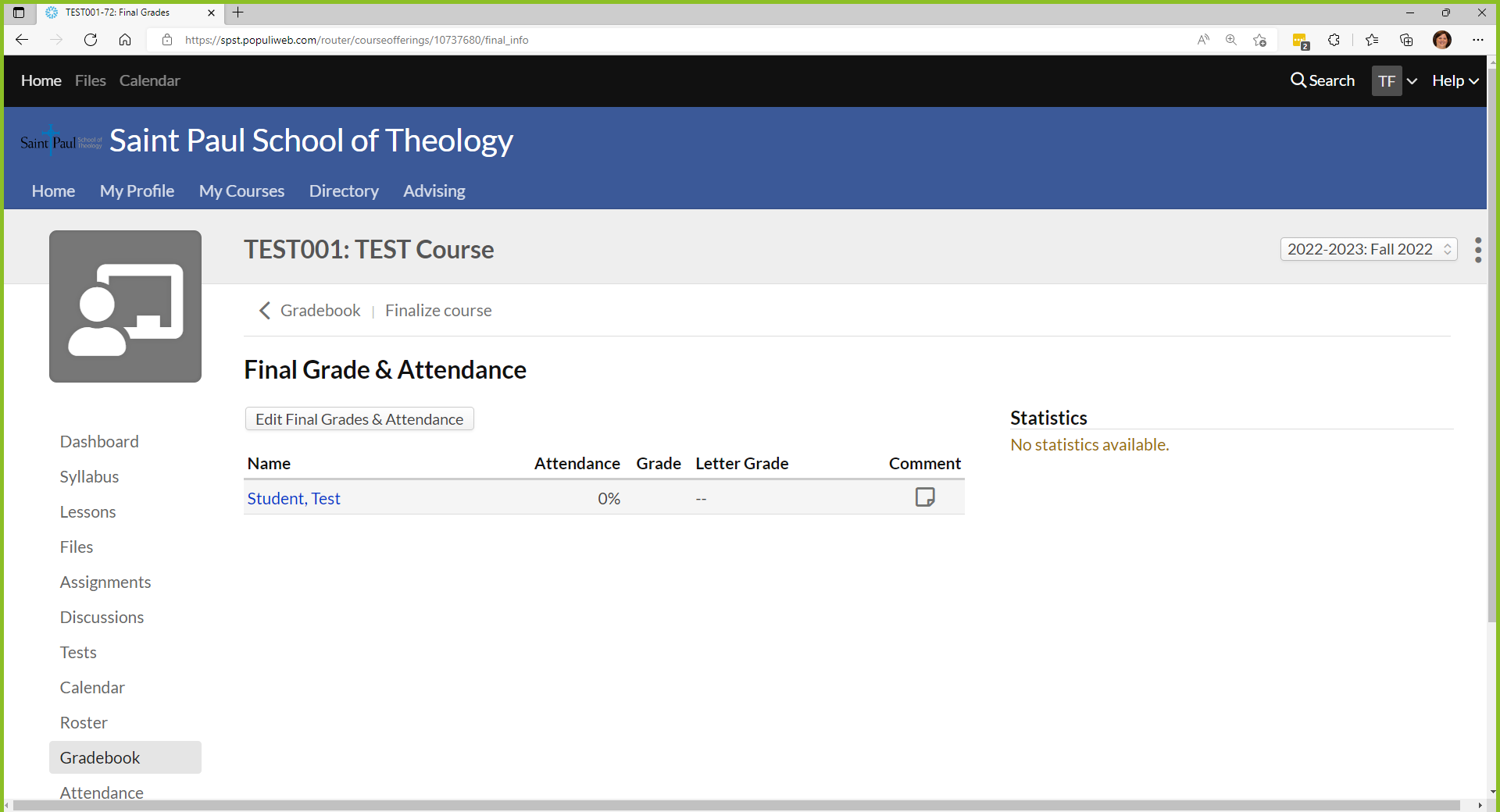 Click on Edit Final Grades…
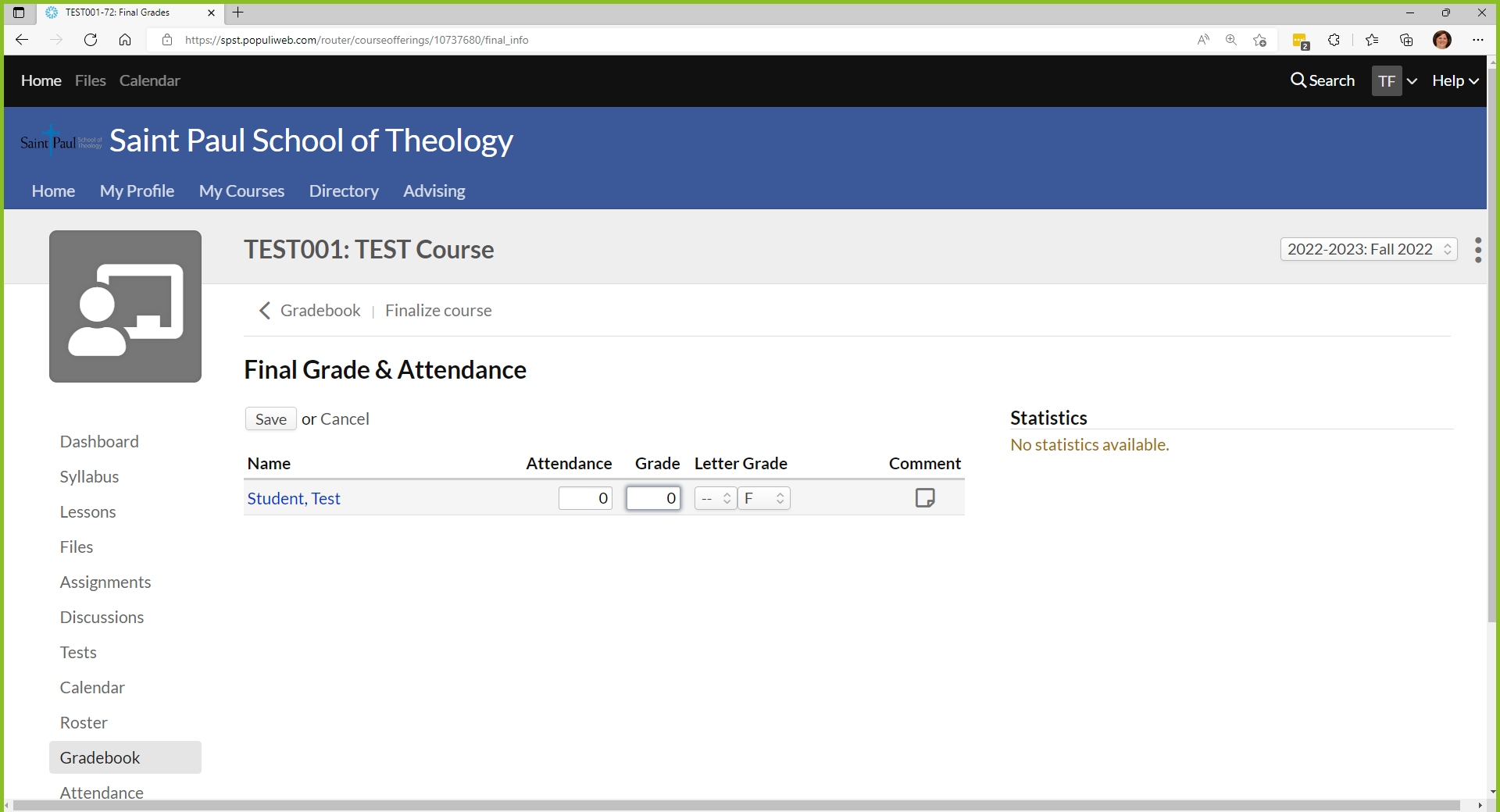 Click on the Grade dropdown arrows
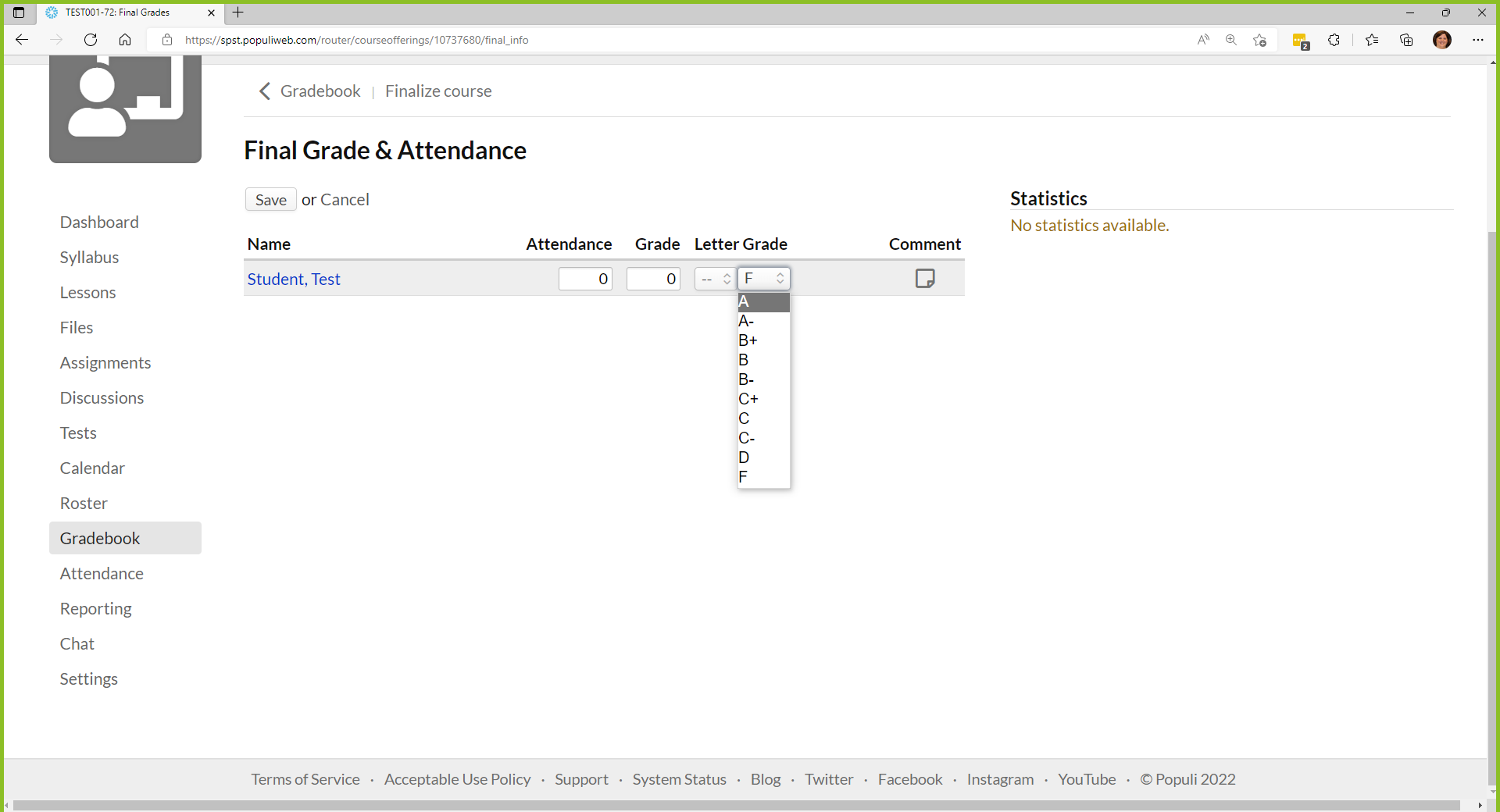 1) Select the grade
2) Click Save
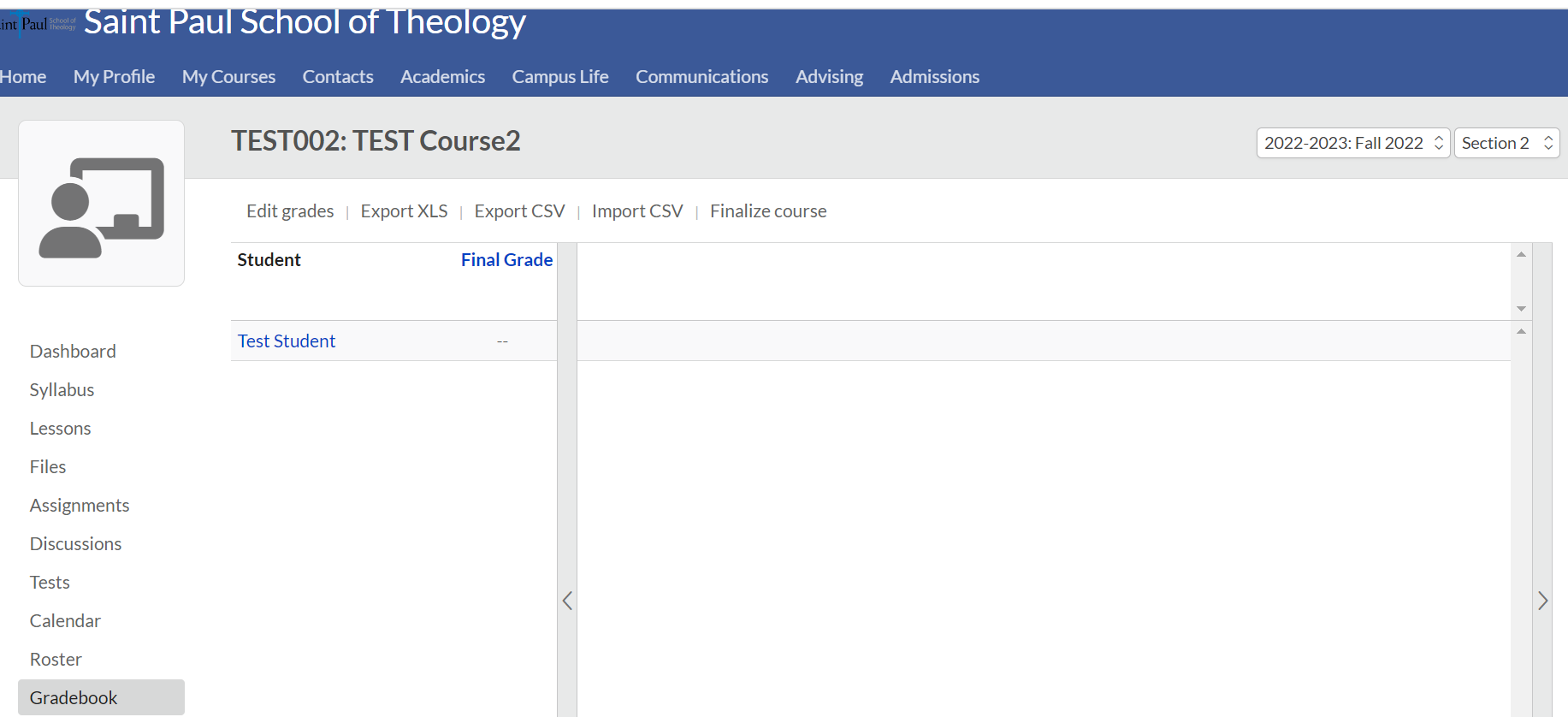 Reminder:
Save each section
 before switching to the next.
DO NOT FINALIZE COURSES!
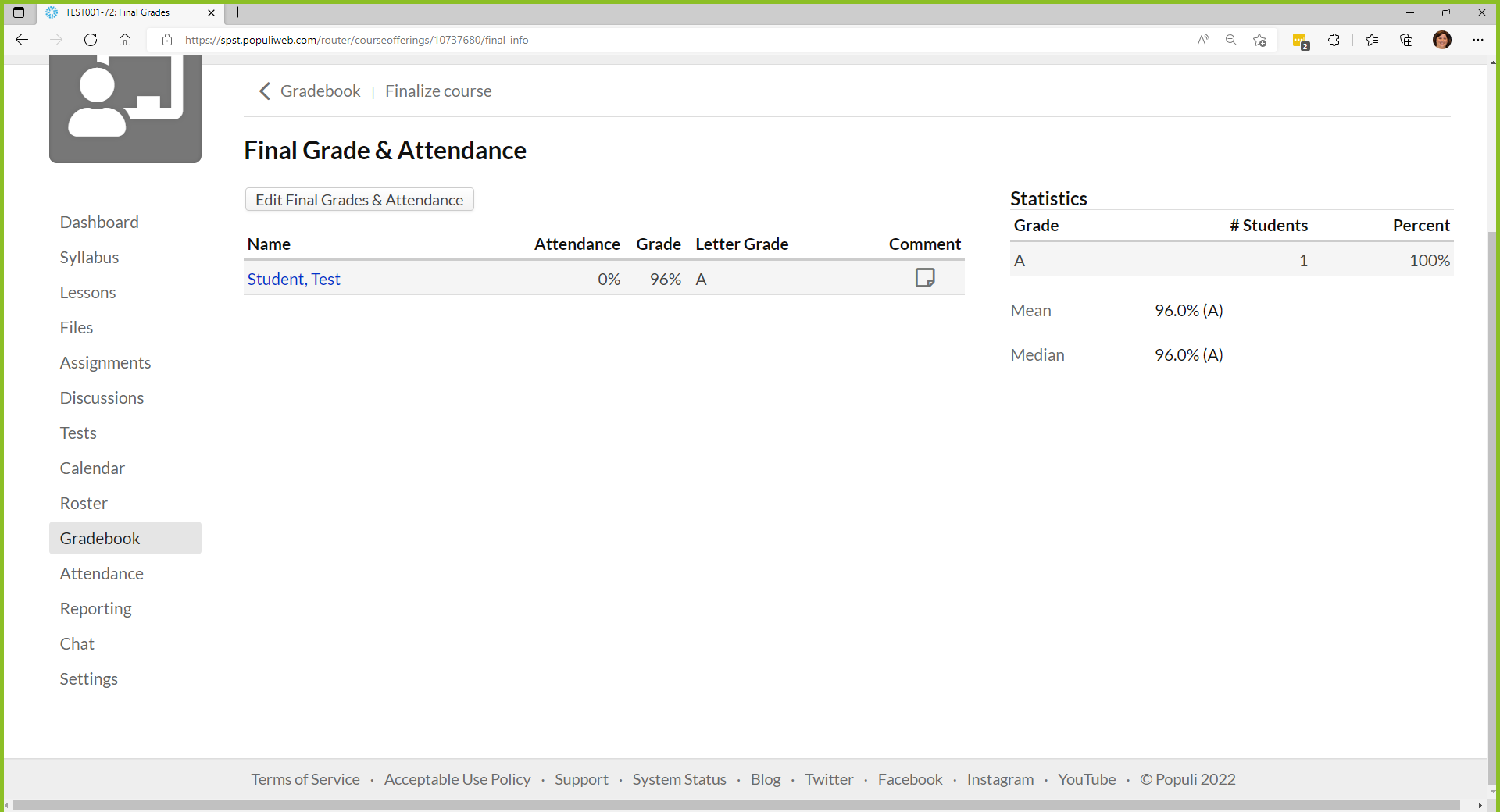 You’re Finished!
DO NOT FINALIZE COURSES!